─ electron orbit
─ photons
A Hard X-Ray Free-Electron Laser Oscillator at the European XFEL facility
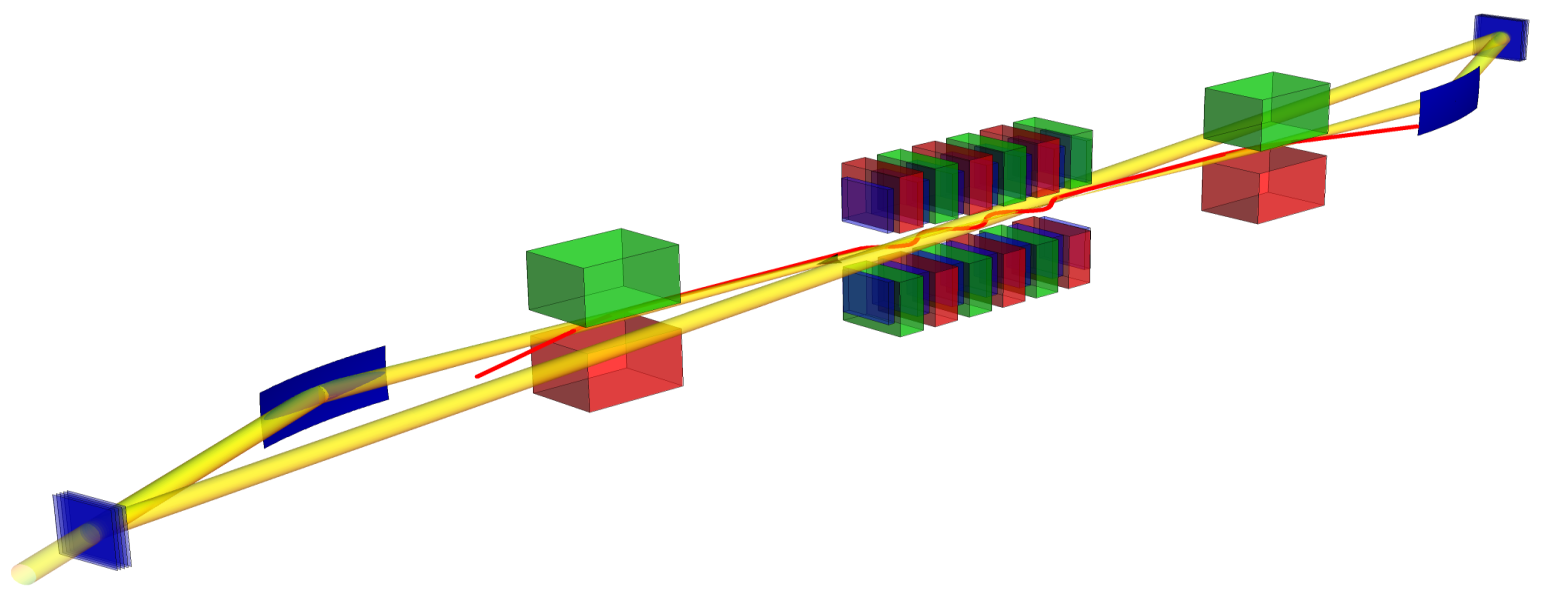 Diamond Crystals
Immo Bahns, Patrick Rauer,
 - W. Decking, J. Rossbach, H. Sinn –
Joint RD meeting
Grazing Incidence Optics
Bending Magnets
supported by BMBF FKZ 05K16GU4
XFELO Basic Concept
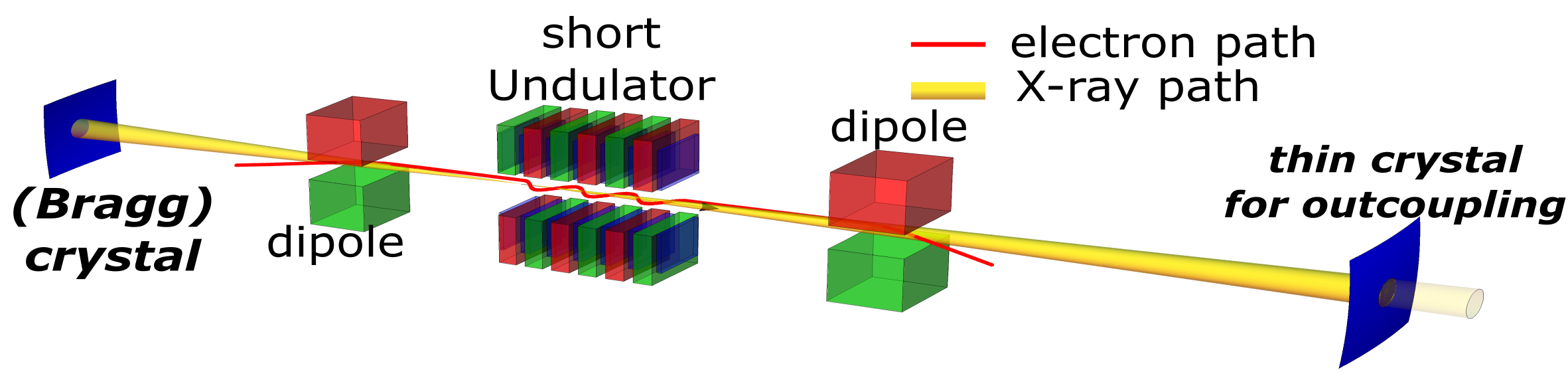 Bragg‘s law:
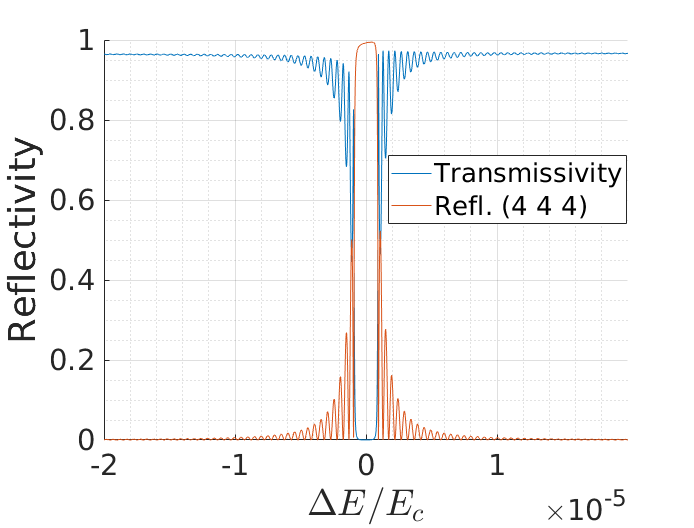 X-ray FEL Oscillator:
Suggestion by K.J. Kim 2008: use principle of Bragg reflection
2
11/22/2019
[Speaker Notes: FELO  UV to IR optical with high reflectivity  based on Fresnel equations are available 
XFELO  wavelength in range of atomic distance  reflectivity based on Fresnel equations is very small  X-ray optics: Bragg reflector, Grazing incident mirror, Gratings
Dynamical diffraction theory  Bandwidth of Bragg reflector is finite]
XFELO at EuropeanXFEL
XFELO  necessities:   
-High enough single pass gain to compensate for losses
Brilliant electron beam (Linac) 
Matching between electron bunch repitition and photon pulse round trip rate 
F.E. LCLS : el. rep-rate = 120 Hz↔2500 km optical path length
euXFEL: el. rep-rate ~ 2.25 MHz ↔ 66.42m reflector distance
Implement a proof-of-principle XFELO at the end of the SASE1 tunnel (last 4-6 Undulators) 
Keep it simple (no fancy outcoupling schemes, no tunability, two(four) thick mirrors, compliant with standard operation)
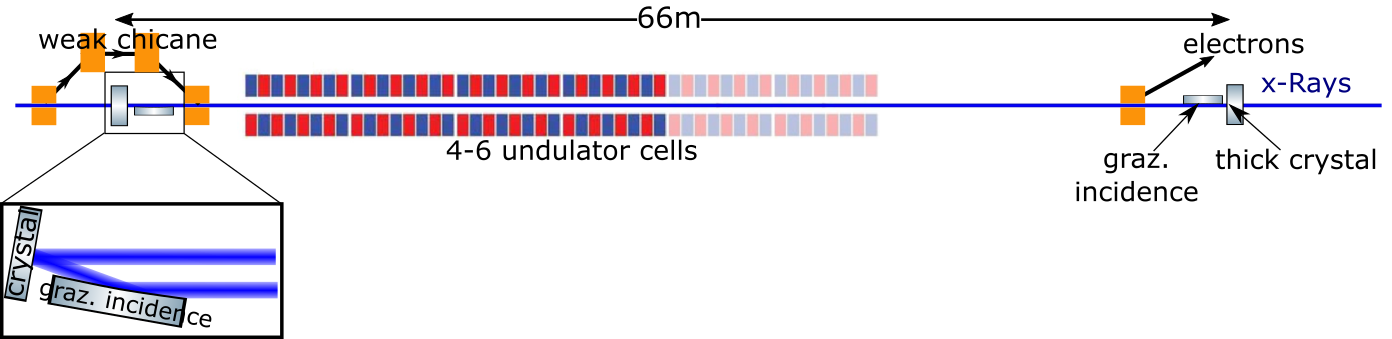 Project proposal  in preperation
3
11/22/2019
[Speaker Notes: Was zeichnet einen „Brilliant electron beam“ aus? Warum ist diesbezüglich Linac besser als Speicherring?]
Feasible Parameters
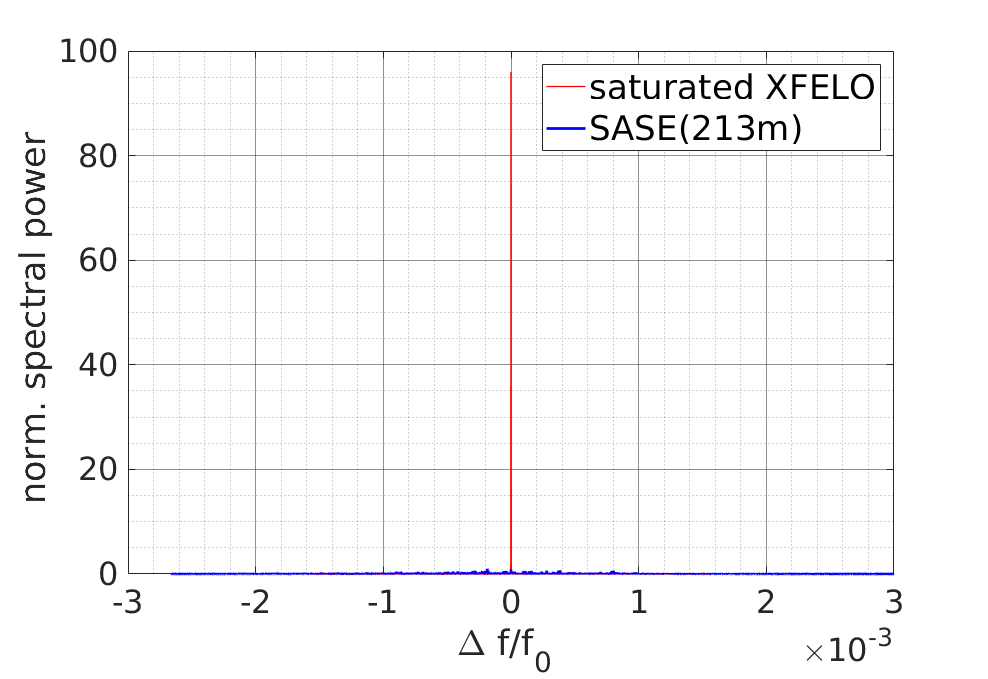 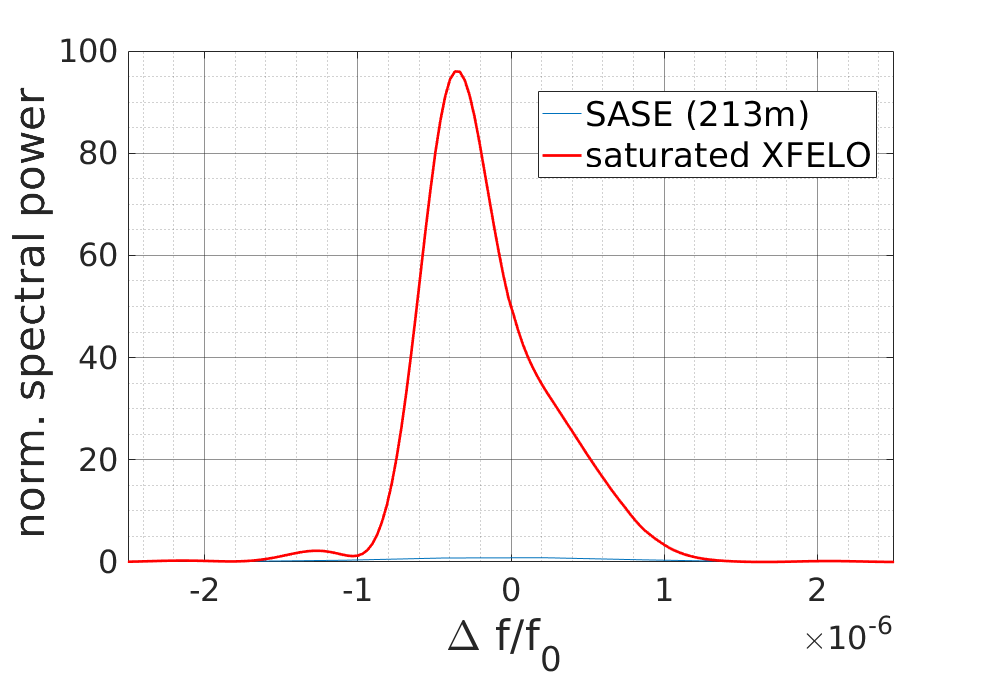 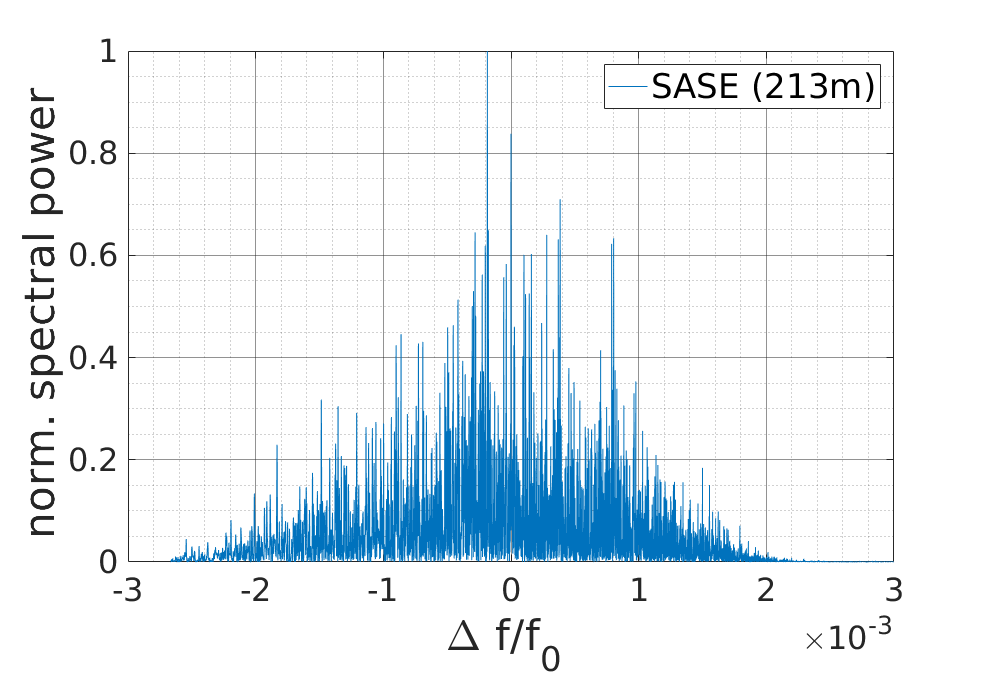 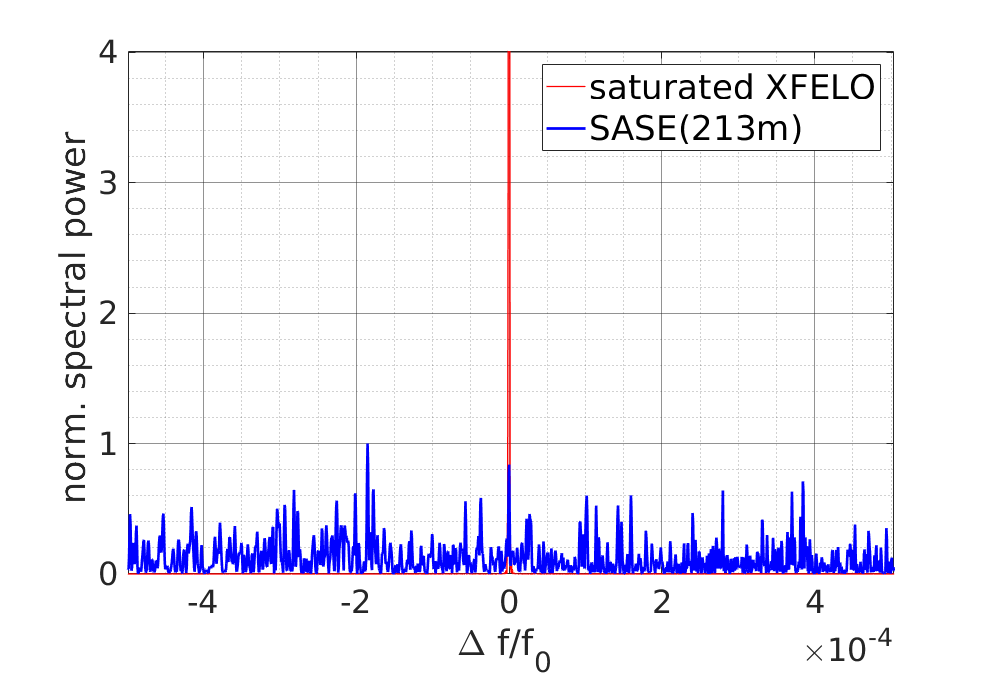 [1] G. Geloni et al., N. Jour. Phys., 12, 035021 (2010)
4
11/22/2019
[Speaker Notes: SASE (213m)  undulator length 213m?
SASE data simulation or measurement?
High powers SASE  few tens of mJ
High powers XFELO  outcoupling of a few mJ in cavity 
-0.2 fs ->multimode interference
-150fs ->fourierlimit pulse duration
Energy resolved measurements  Example: absorption edges, Example for single-frequency X-ray source measurement
Photon puls länger als  -> electropuls]
XFELO Plans at SASE1
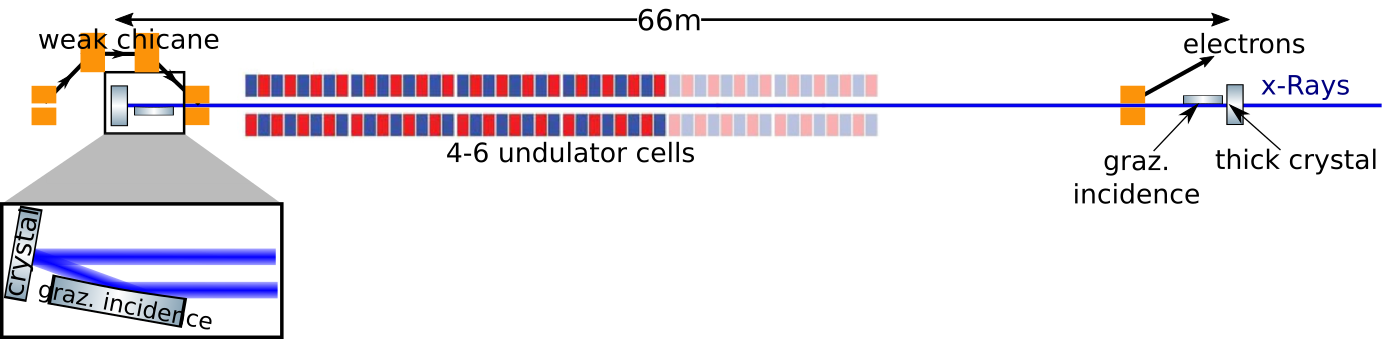 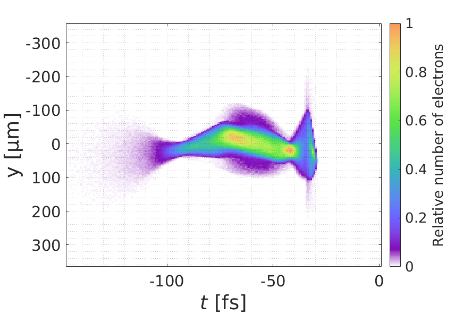 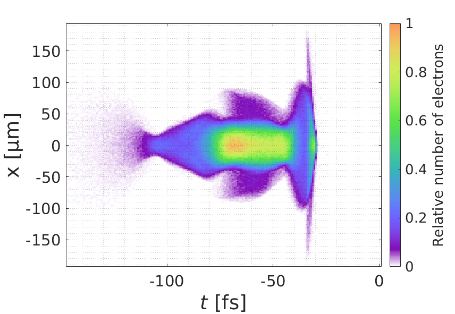 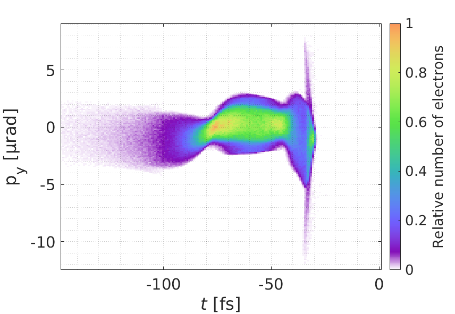 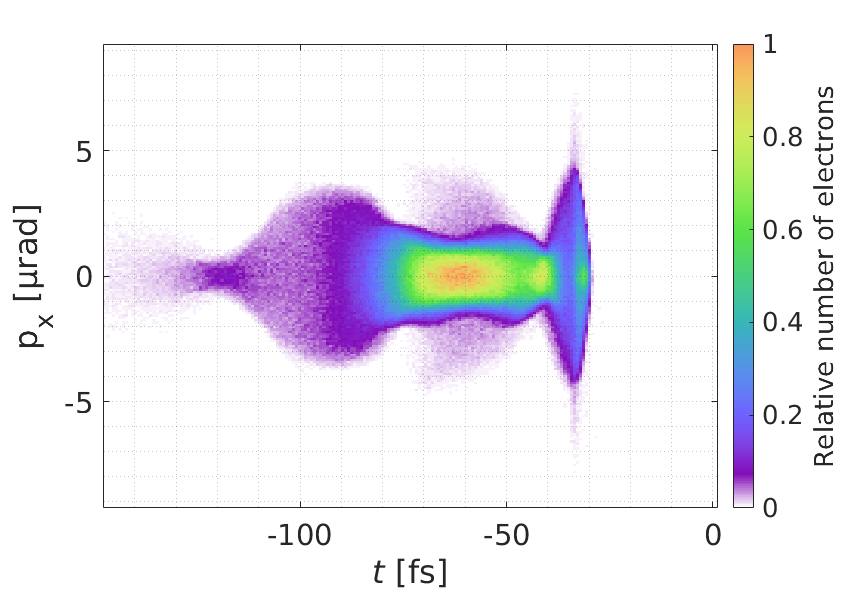 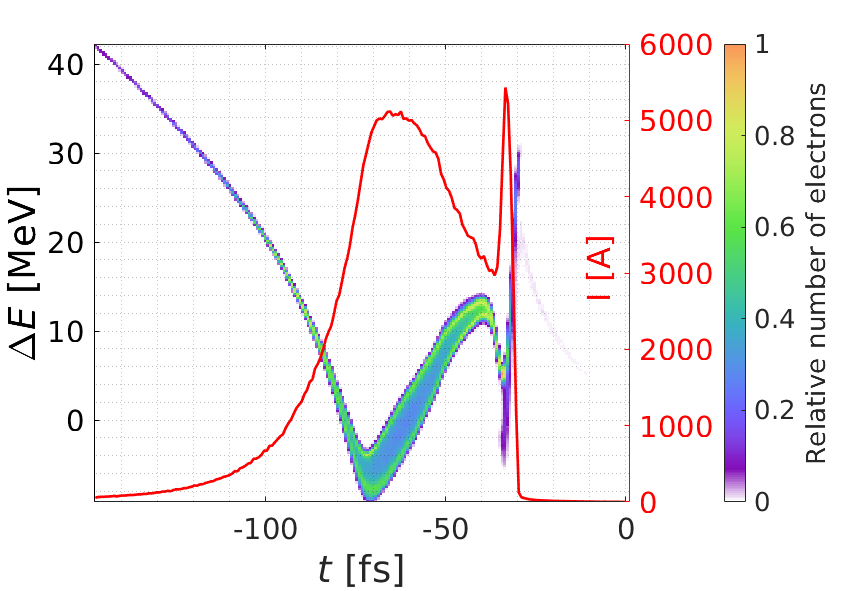 5
11/22/2019
Assuming no errors (and no heat load)
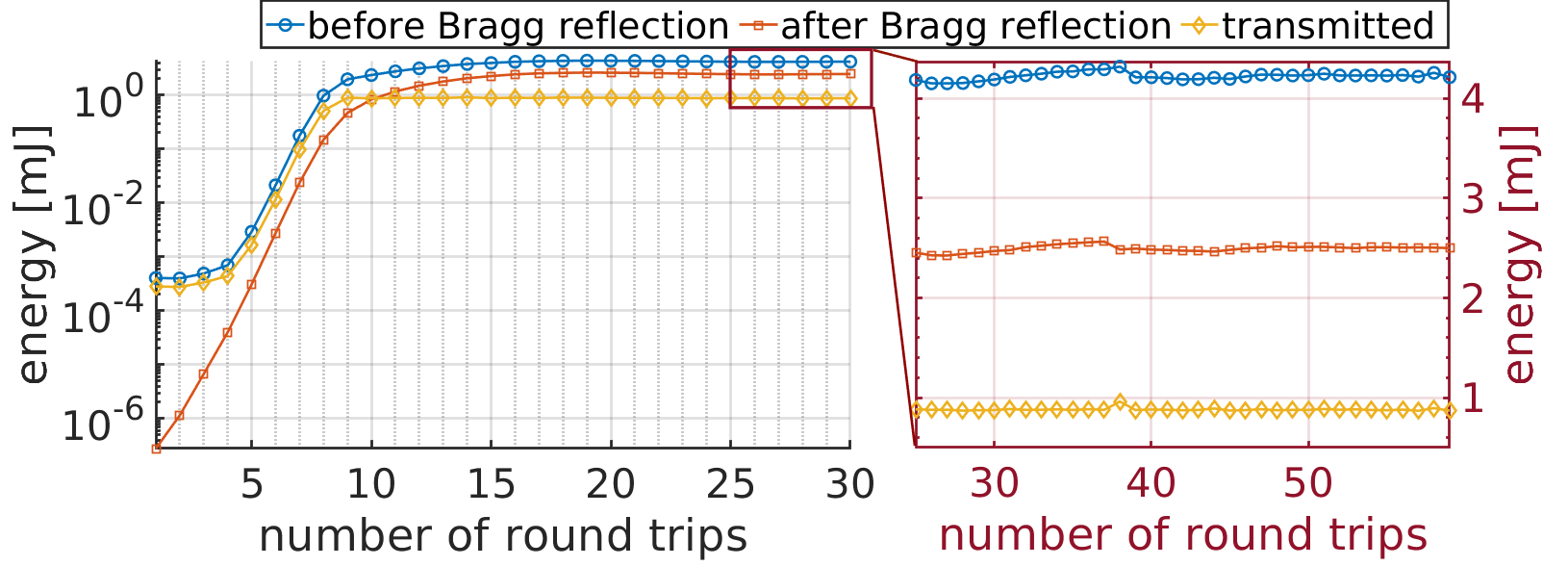 First pass:
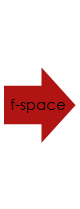 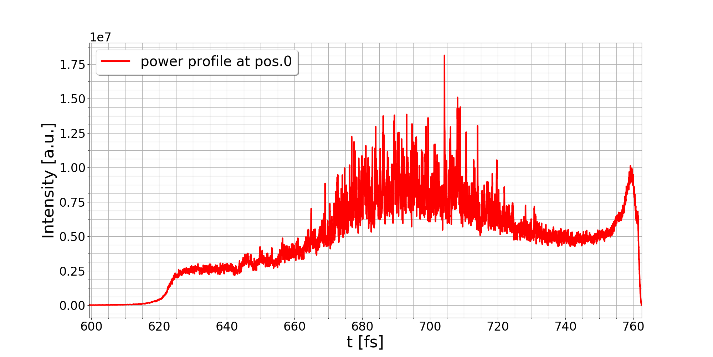 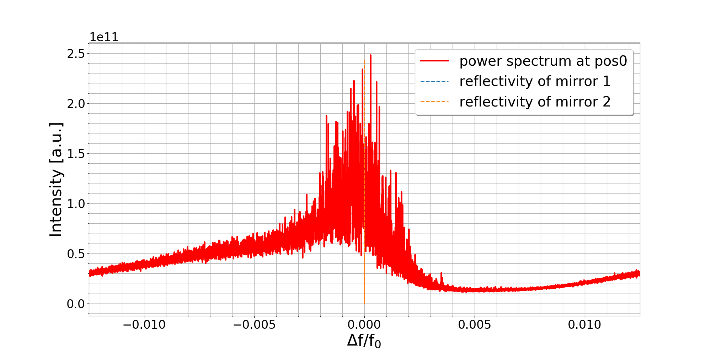 strong synchrotron radiation background

thousand of longitudinal modes which in transverse space average to a quasi-gaussian distribution
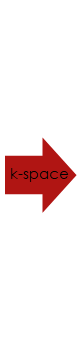 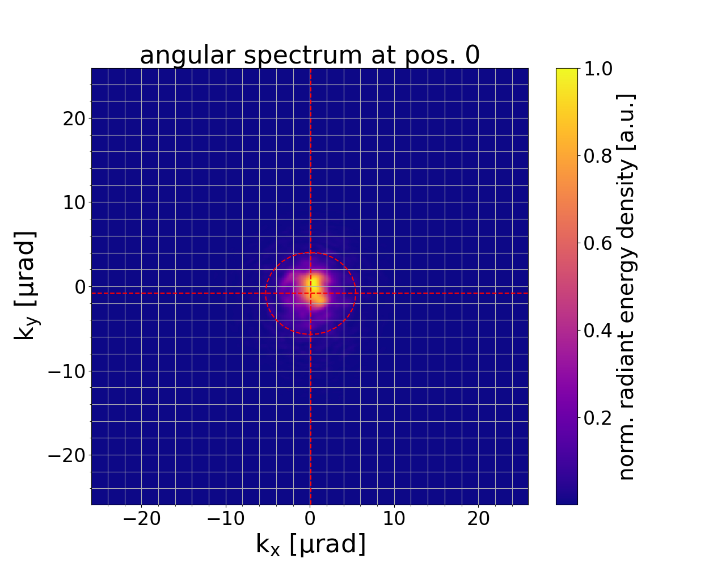 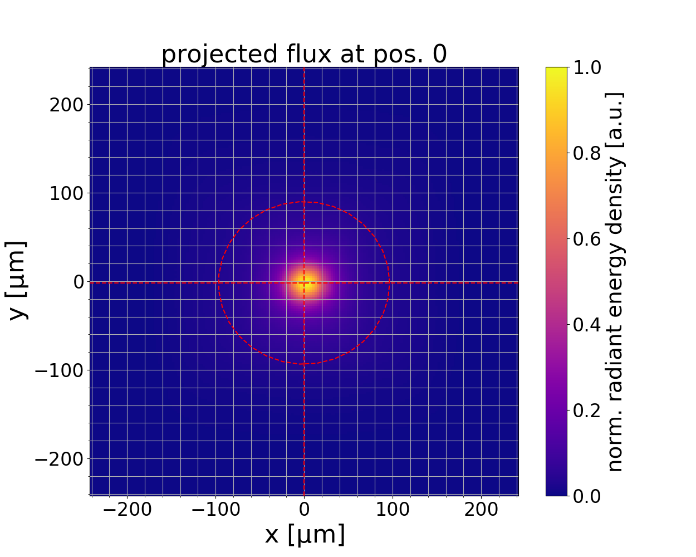 6
11/22/2019
Assuming no errors, no effective aperture (and no heat load)
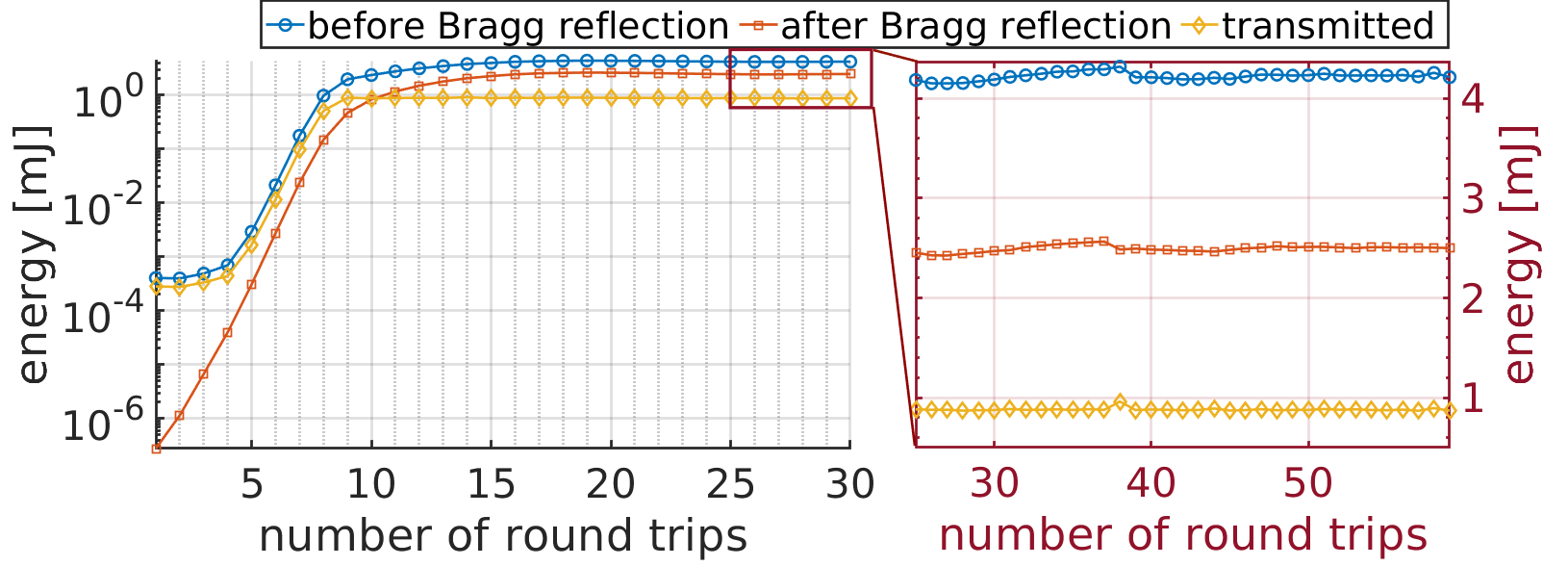 Only one longitudianal  mode refected:
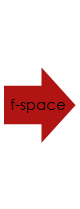 quasi-gaussian transverse properties loss (no averaging of the long. Modes)

radiation profile will then seed the next electron pulse
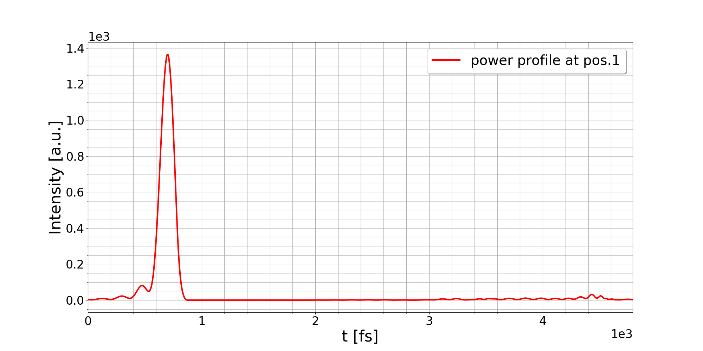 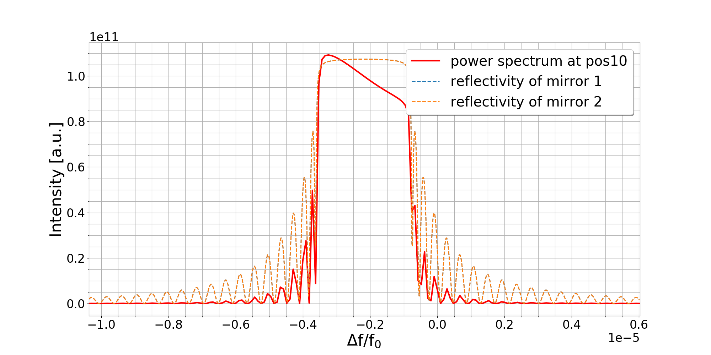 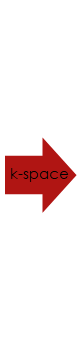 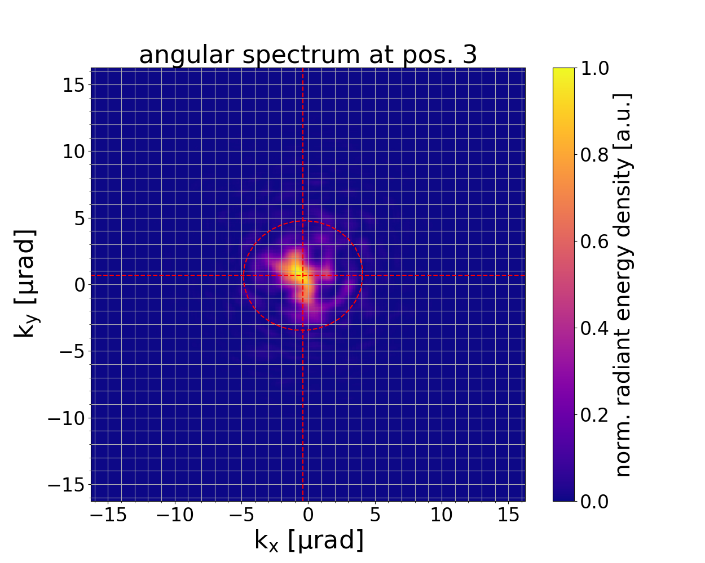 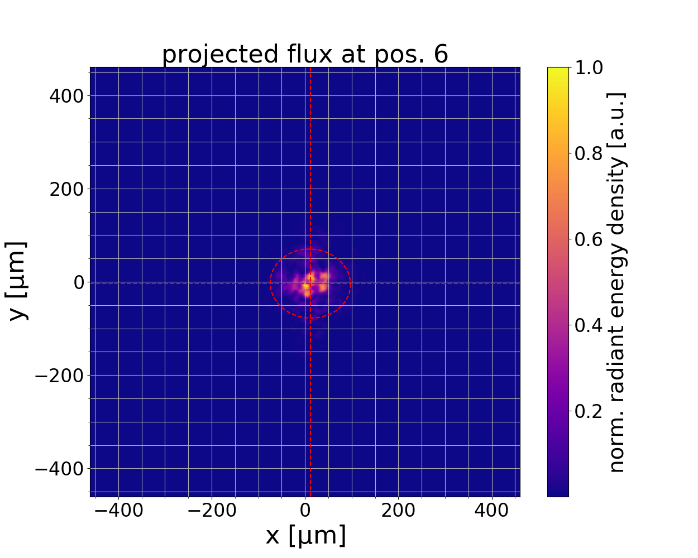 7
11/22/2019
Assuming no errors, no effective aperture (and no heat load)
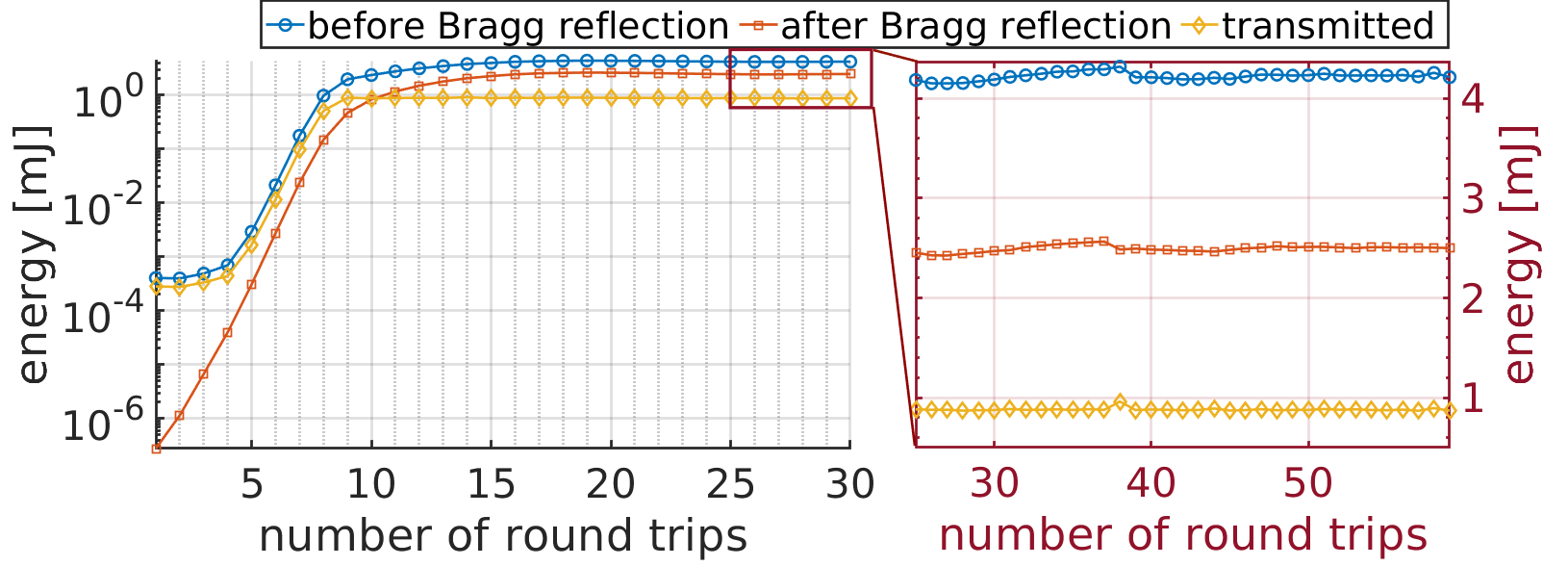 After three round trips:
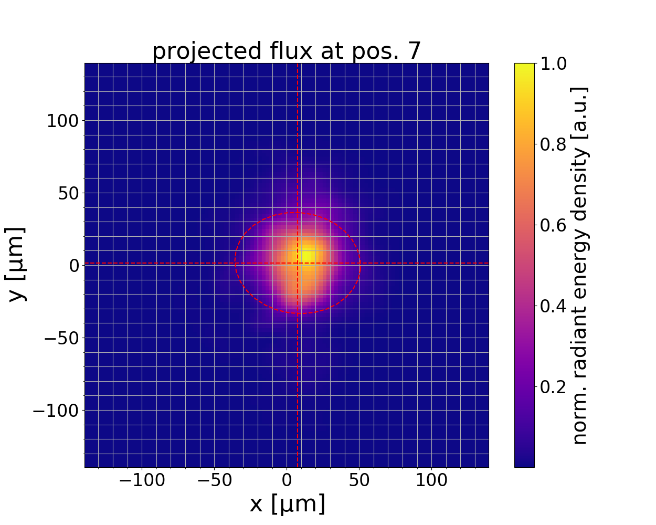 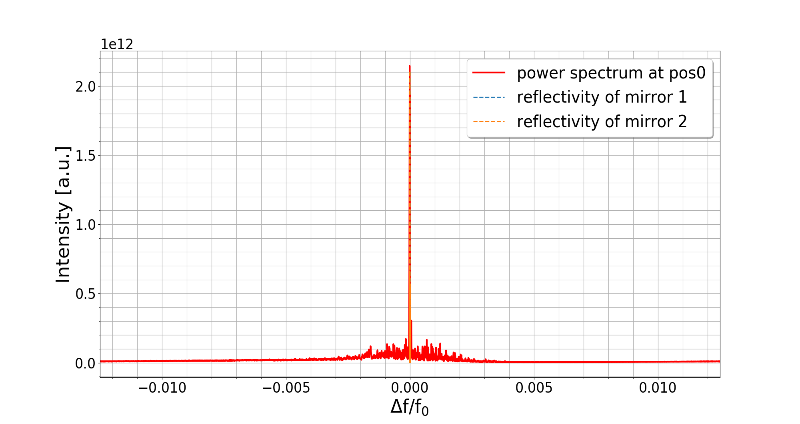 a strong seeding close to the Bragg energy 

seed dominate over the SASE

Transverse distribution becomes more gaussian like due to the strong gain guiding
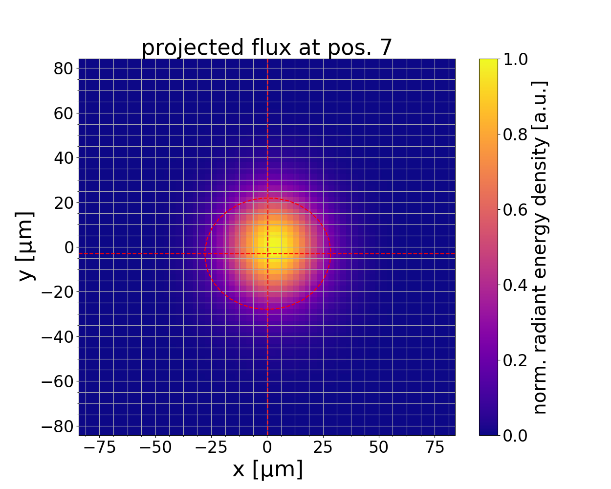 After ten round trips:
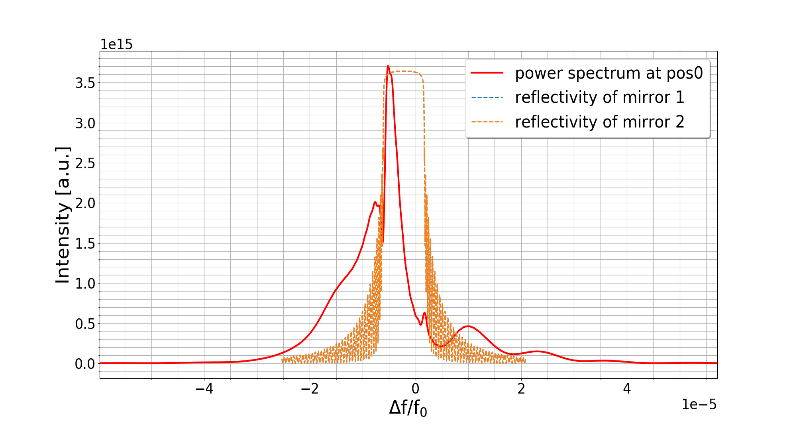 8
11/22/2019
Assuming no errors, no effective aperture (and no heat load)
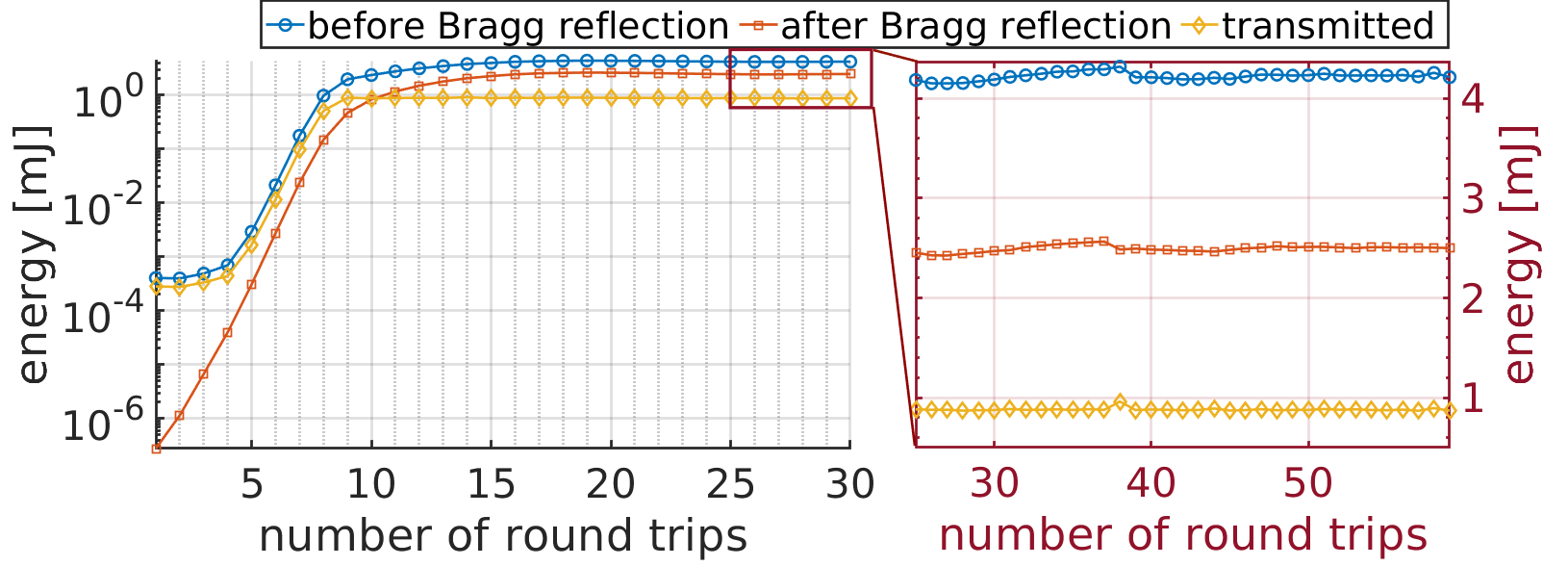 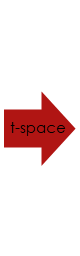 In cavity after twenty round trips  saturated:
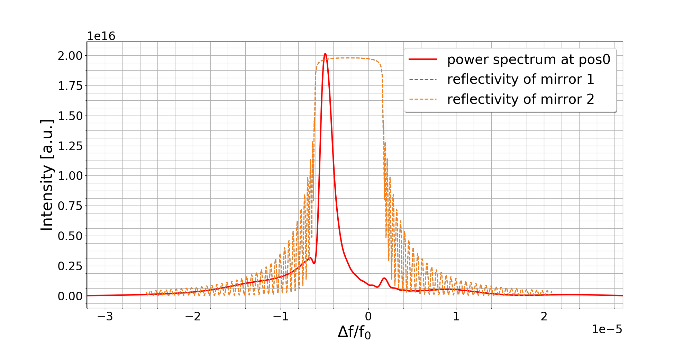 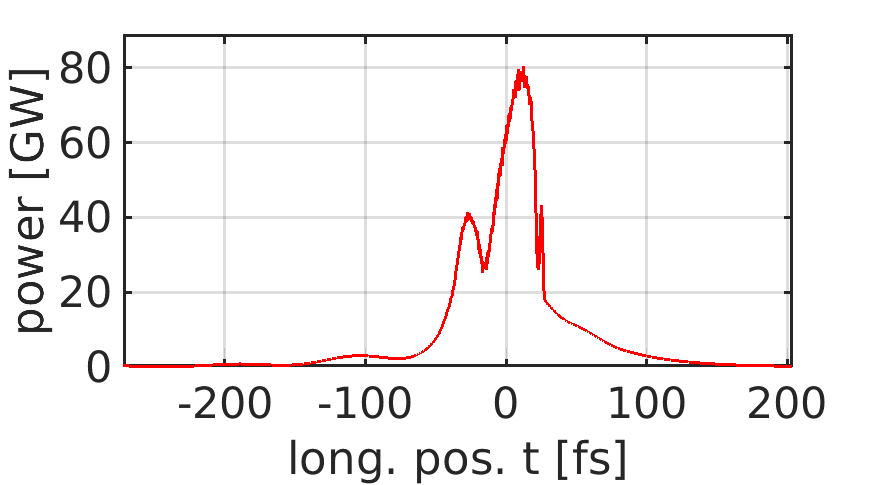 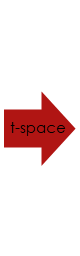 outcoupeled after twenty round trips  saturated:
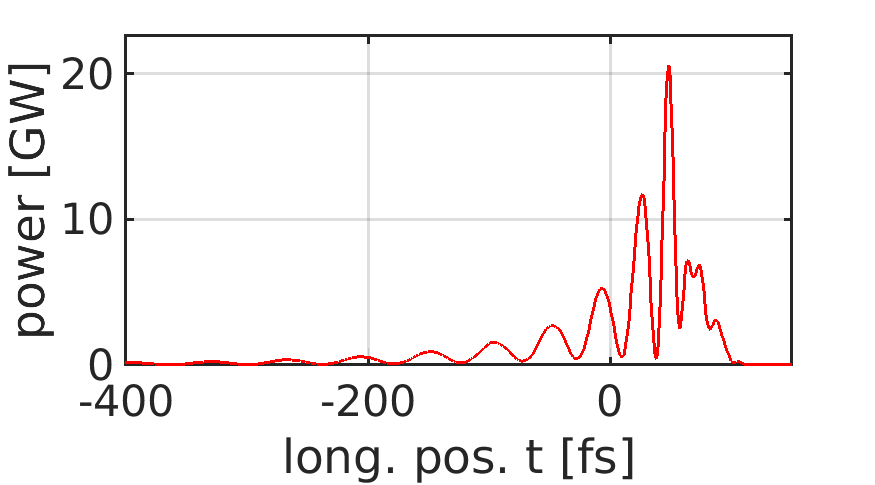 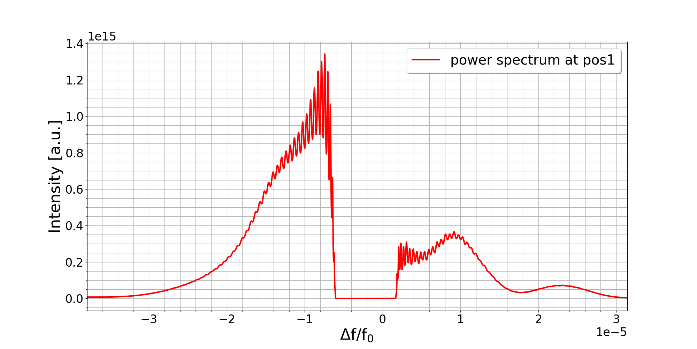 9
11/22/2019
Assuming no errors, no effective aperture (and no heat load)
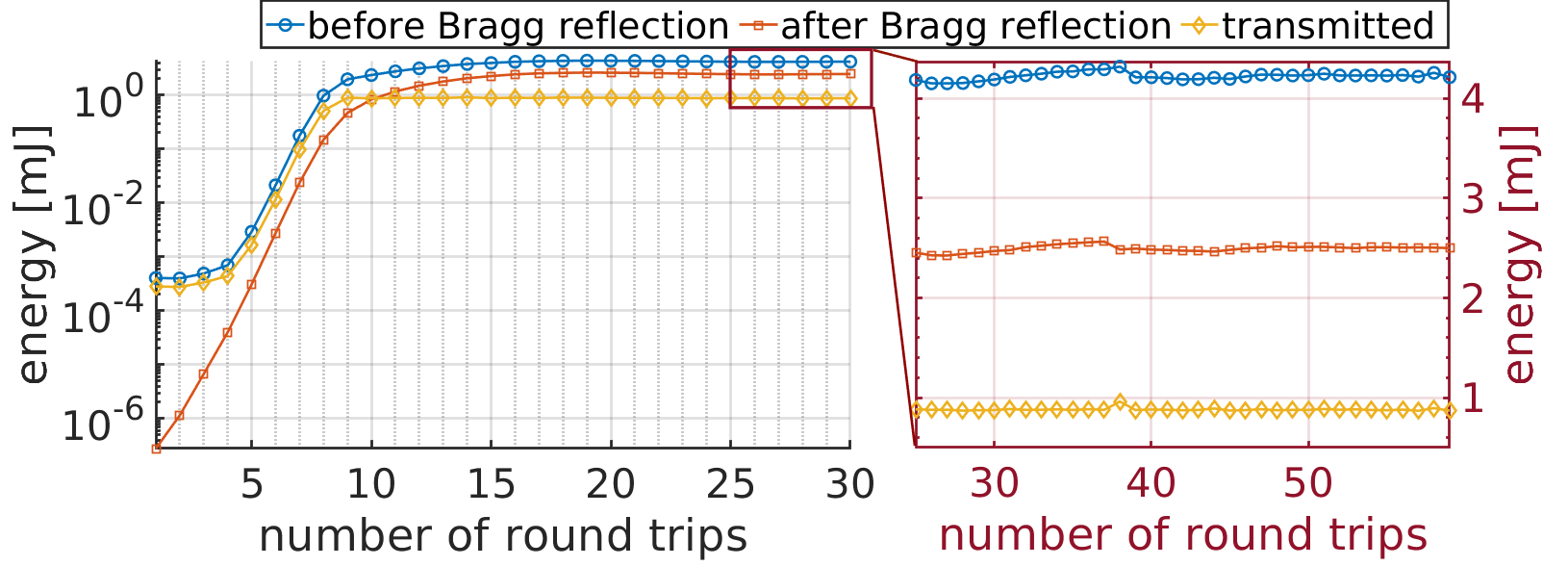 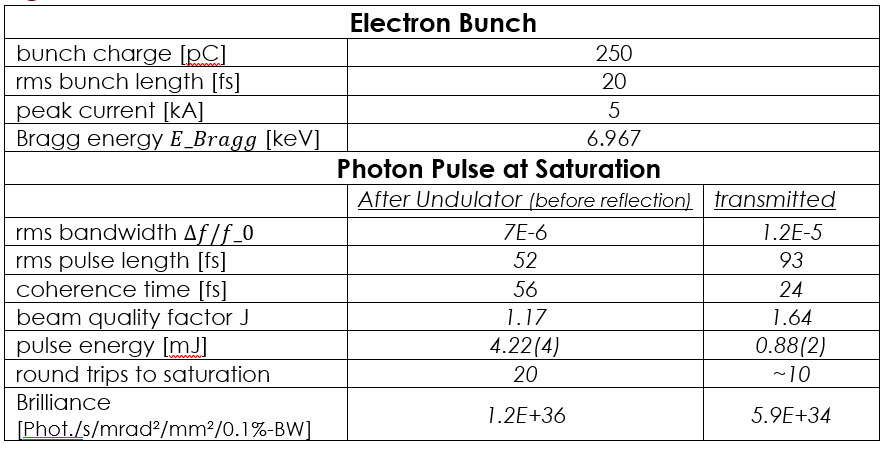 10
11/22/2019
Assuming errors (and no heat load)
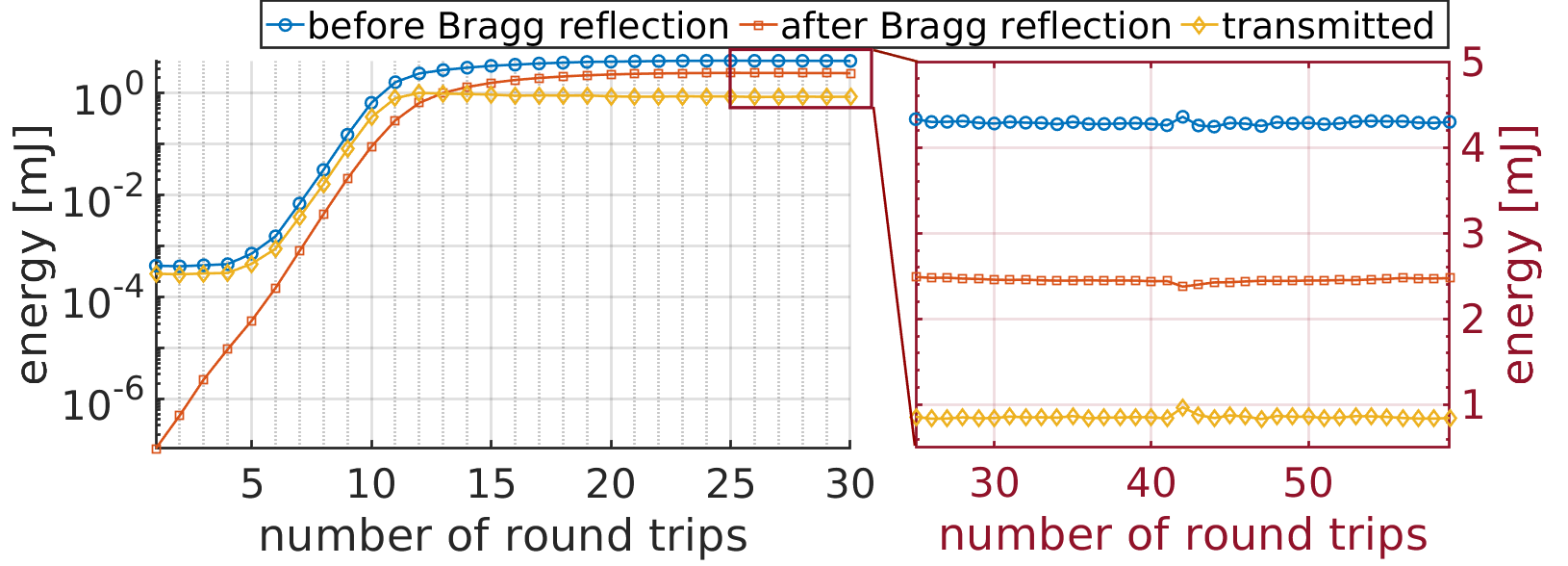 Including:
cavity quality factor = 0.95
including a mirror tilt of Θ_r≈100nrad
rms electron pointing jitter = 80nrad
arrival time jitter = 20fs

surprisingly negligible effects
overall energy in saturation is even slightly higher 
angular jitter leading to an averaging out of the inherent electron bunch orbital errors
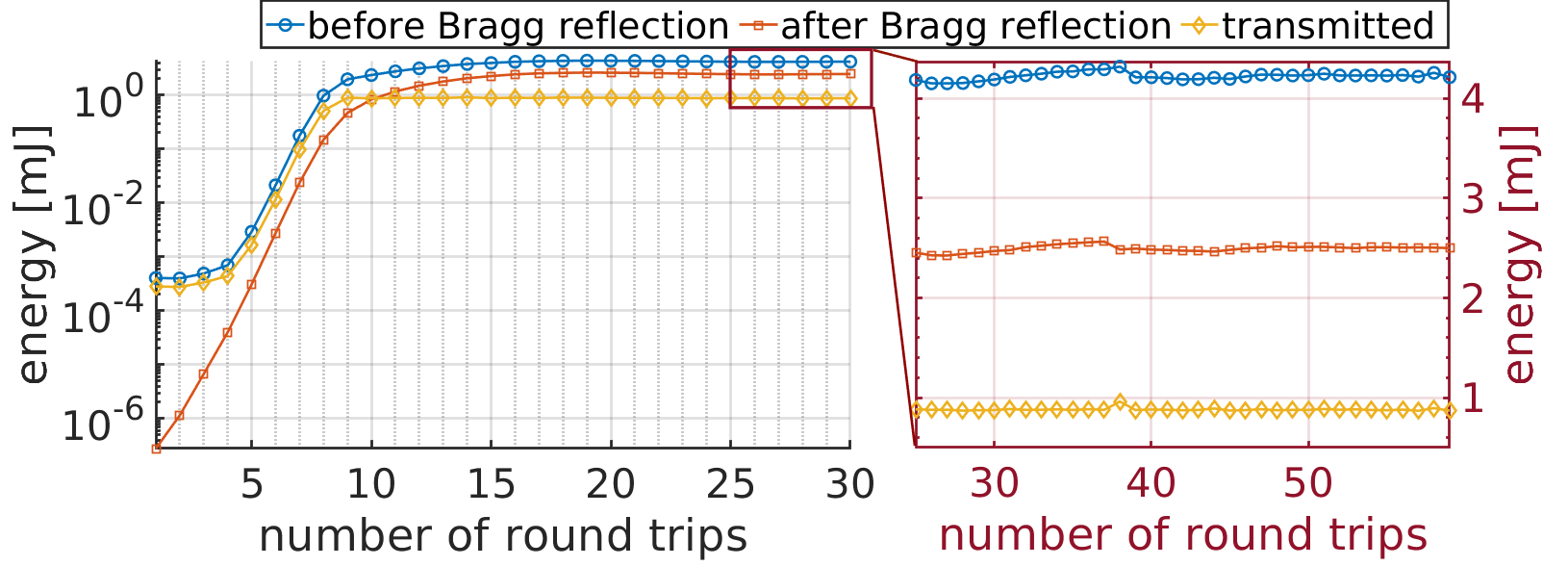 No errors
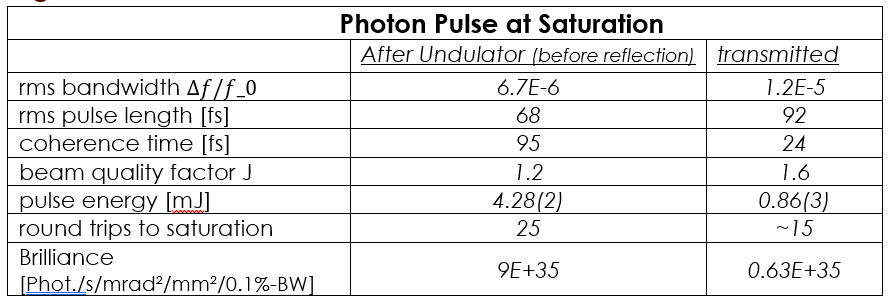 11
11/22/2019
XFELO  Heatload Issues
Saturated XFELO  4mJ at >1MHz rep.rate on crystal
Disturbing optical stability  (long term) vibrations  
Disturbing crystal spectral reflectivity
Dynamics Answer Of Crystal Towards Rapid Expansion  Strain Waves (Ultrasonics):
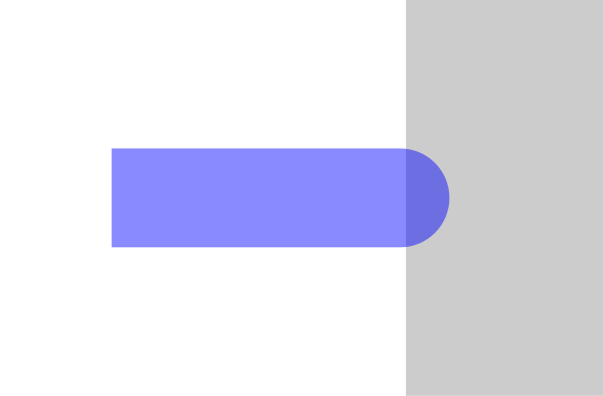 Thermal expansion of the lattice in the region of interest:
mJ pulse
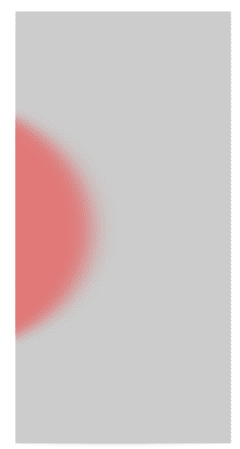 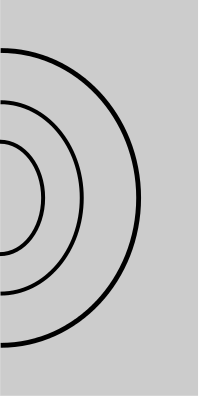 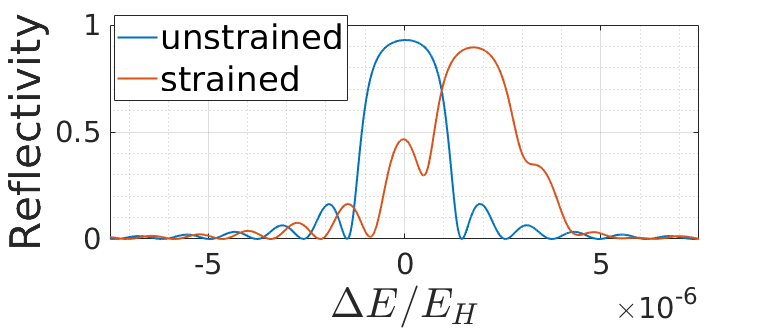 Bragg-reflector
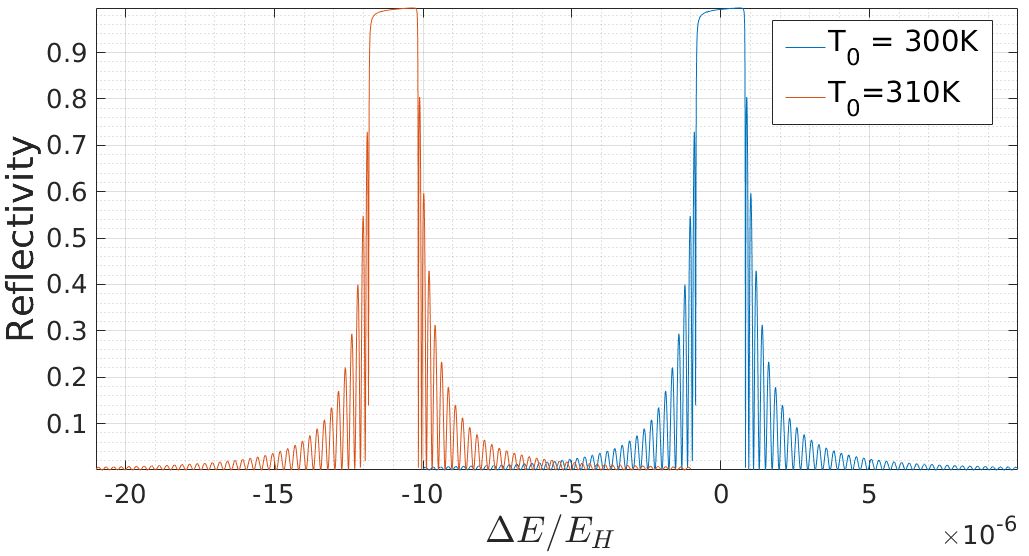 Influence unknown todate  checked by simulation as well as by experiment
 Not yet implemented
Implemented in Simulations  results on the next sheets
12
11/22/2019
Interaction of Electromagnetic radiation with Bragg reflectors
Michelson Interferometer:
Problem: “Simple” Fourier-Law (infinite speed of heat propagation) will fail at low temperatures

Challenging Part:
Find proper theoretical-model for Thermoelectricity simulation and solve it: Fourier-Law, Cattaneo-equation, Boltzmann transport equation

Solving analytical or Numerical:
FEM, FVM, Monte-Carlo

Pump-Probe Measurments:
Beanchmark for Simulation  Find a theoretical-model that is accurate and fast to solve
Photodiode (risetime<175ps) measures intensity proportional to|E|2 of the probe CW laser (532nm)
For a maximum  effect of interference the same polarization is needed and equal intensities
Stabilization of working (WP) point with PID controller
Displacement << ¼ λ signal (intensity) is proportional to displacement
Averaging  over thousands of pulses
Resolution <0.5 pm
11/22/2019
13
Imess [mV]
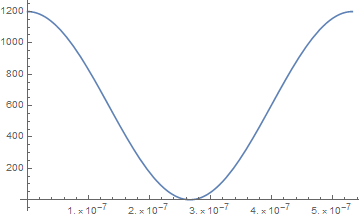 WP
Δz
0               λ/4             λ/2
Interaction of Electromagnetic radiation with Bragg reflectors
Experimental Setup:
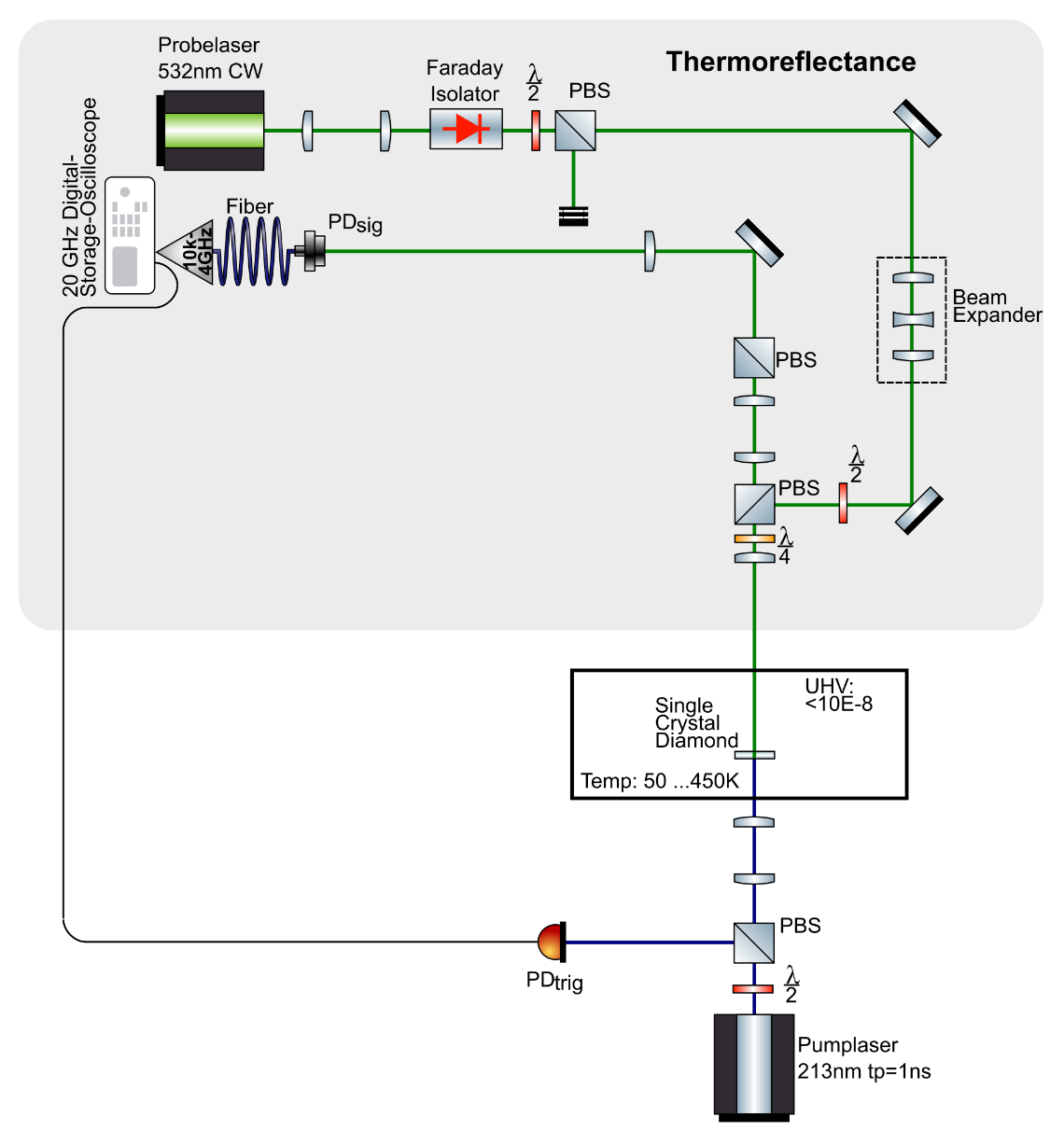 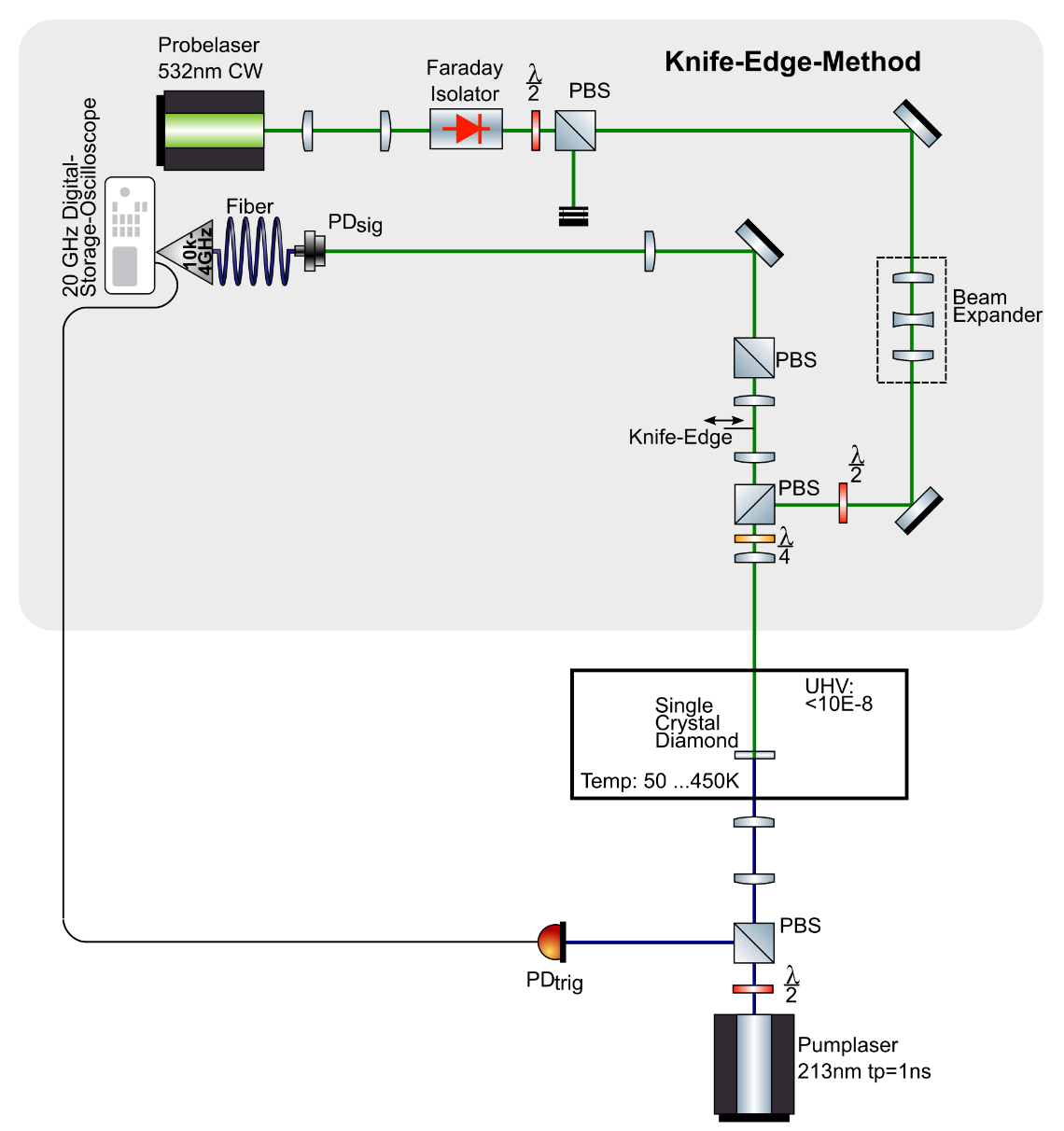 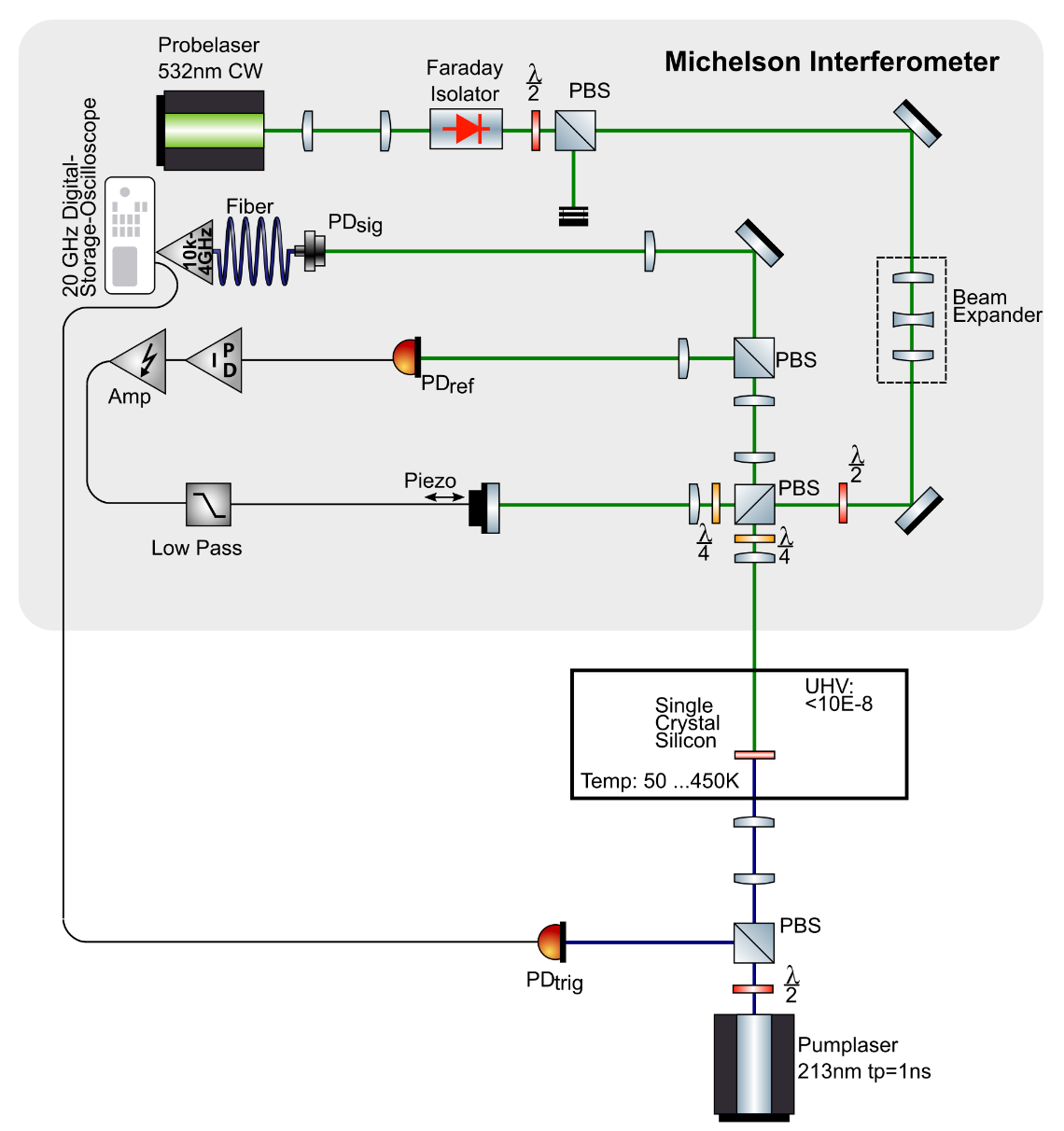 Pump-Probe measurements
Pump: Pulsed UV Laser  similar heat load like saturated XFELO radiation
Probe: CW-Laser + Ultrafast Photodiods (GHz)
Methods:
Michelson-Interferometer  Displacement
Thermoreflectance  Measuring transient change of reflectance  refractive index (susceptibility)
Knife-Edge-Method  Measuring angular changes surface waves
Technical Problems:
Vacuum level <10E-8
high frequency signals
11/22/2019
14
Imess [mV]
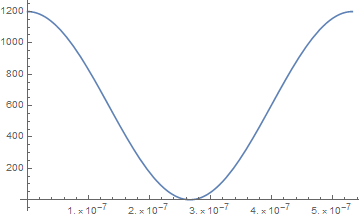 WP
Δz
0               λ/4             λ/2
Interaction of Electromagnetic radiation with Bragg reflectors
First Results:
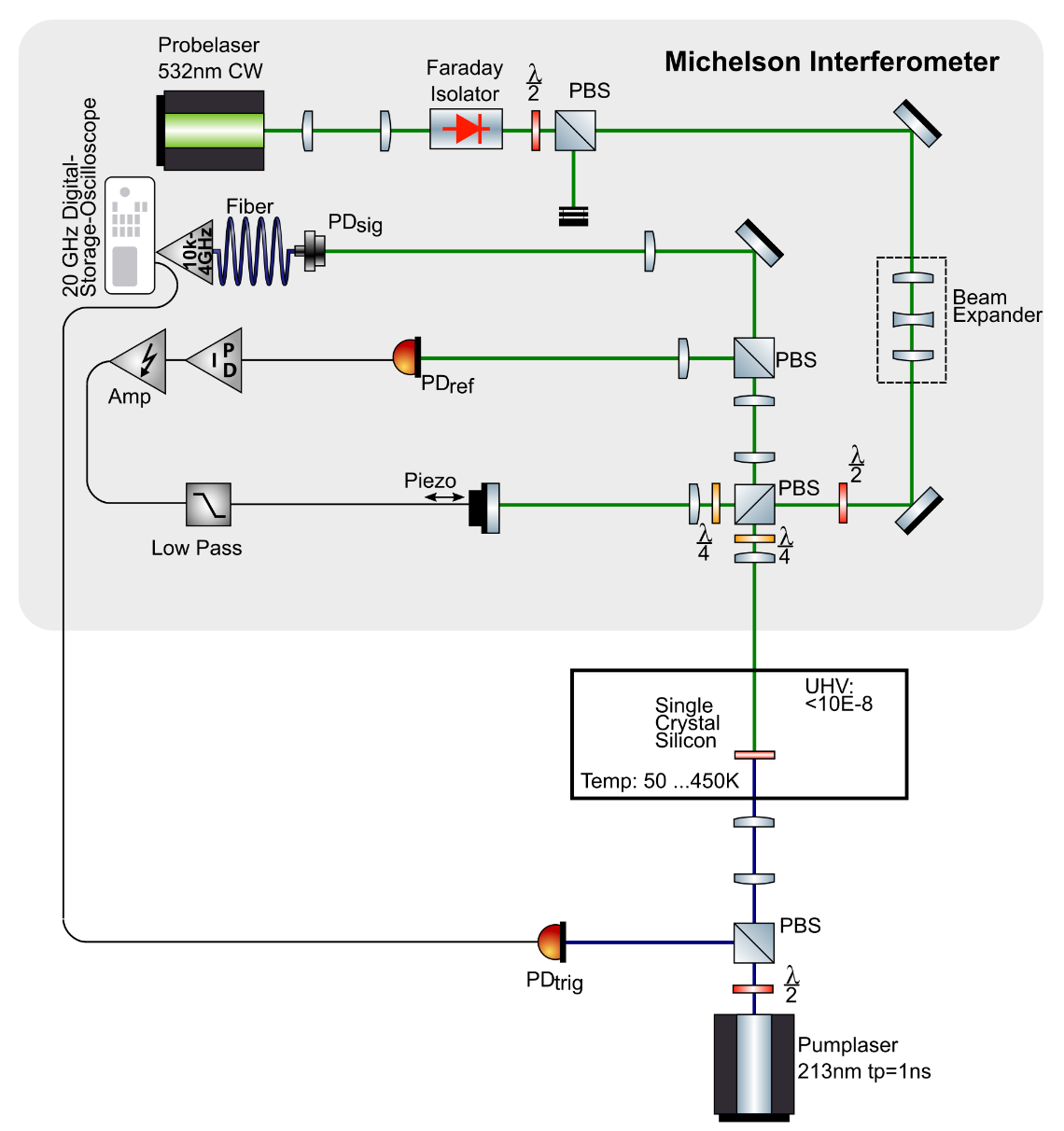 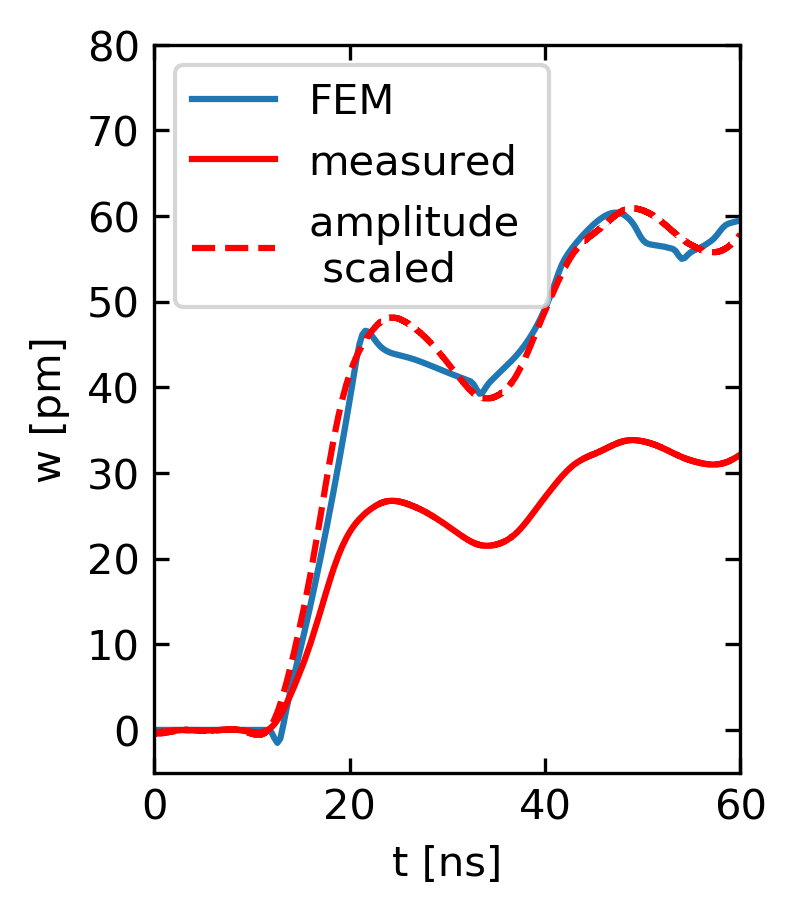 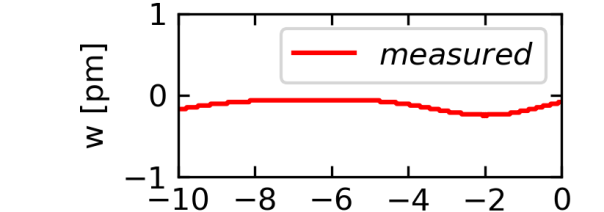 Resolution
 <0.5 pm
11/22/2019
15
Imess [mV]
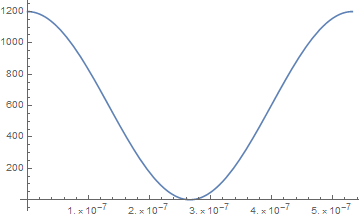 WP
Δz
0               λ/4             λ/2
XFELO + Heat Load (no dynamical strain)
Same conditions as before but crystals cooled down to 77K (nitrogen cooling)
Heat simulation  radial symmetric FEM Simulation after each photon pulse
Take the averaged temperature after 440ns (next pulse arrives) input for shift of refection curve
High thermal diffusion at 77K for diamond  homogeneous temperature after 400ns
Stable operation  if heat transfer to holder is sufficient and theoretical model valid
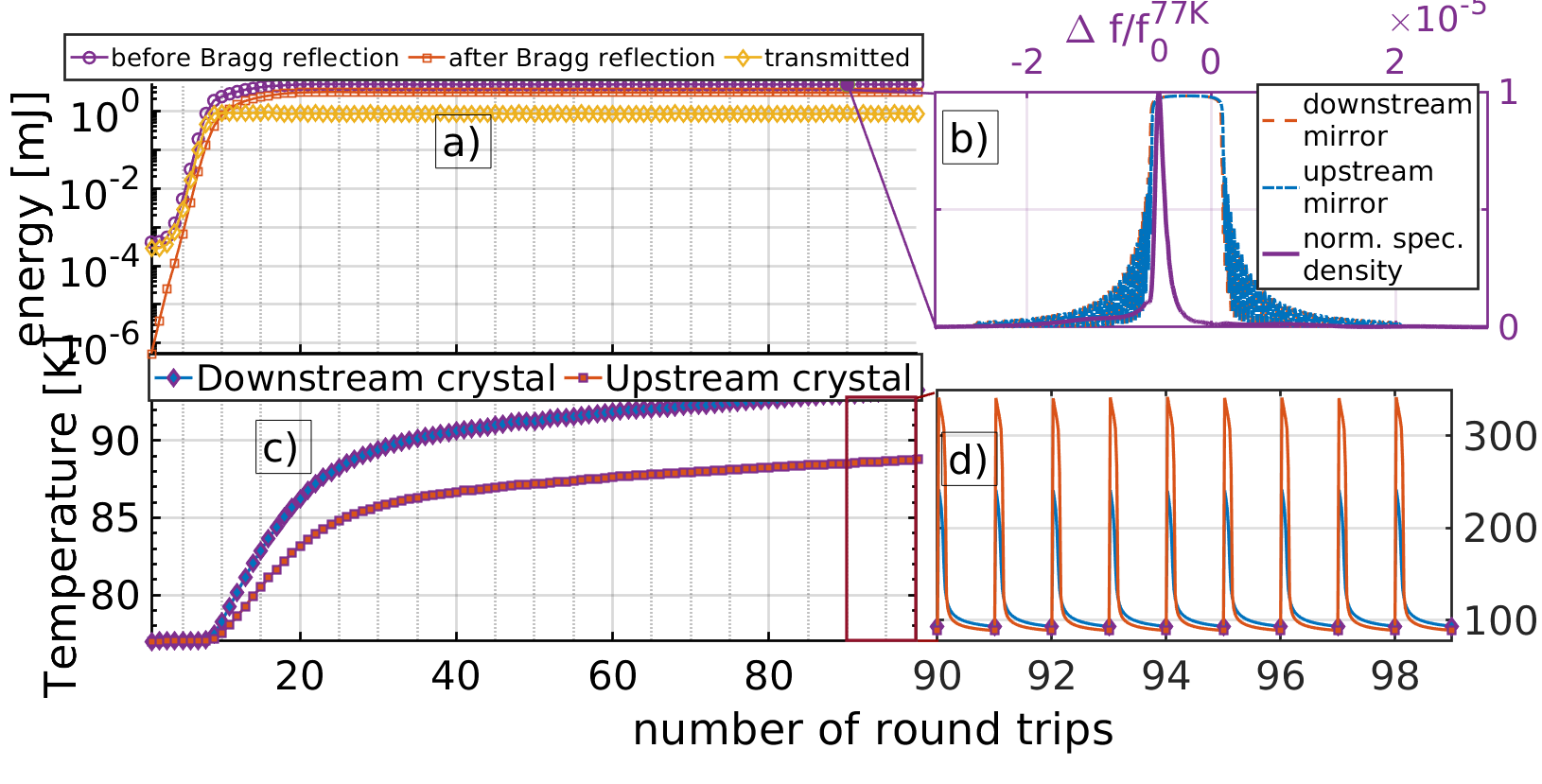 16
11/22/2019
XFELO + Heat Load (no dynamical strain)
Quick and dirty simulation for heat load at room temperature  Same procedure as before 
averaged temperature after 440ns (next pulse arrives) input for shift of refection curve       homogeneous temperature after 400ns  not true for room temperature thermal diffusion 
XFELO still seeds but no stable saturation
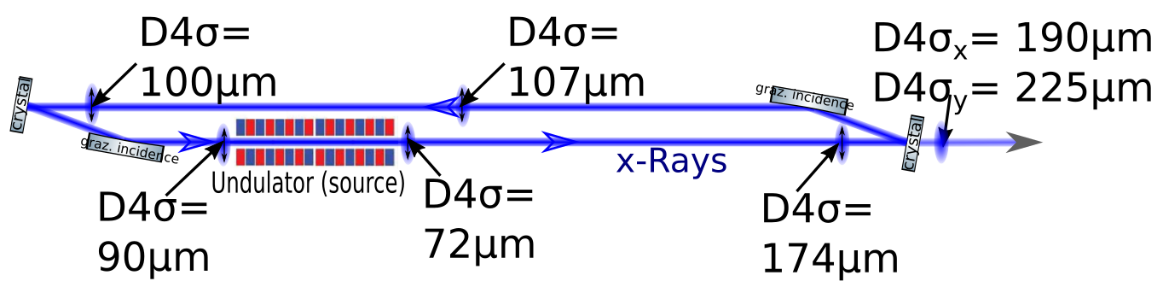 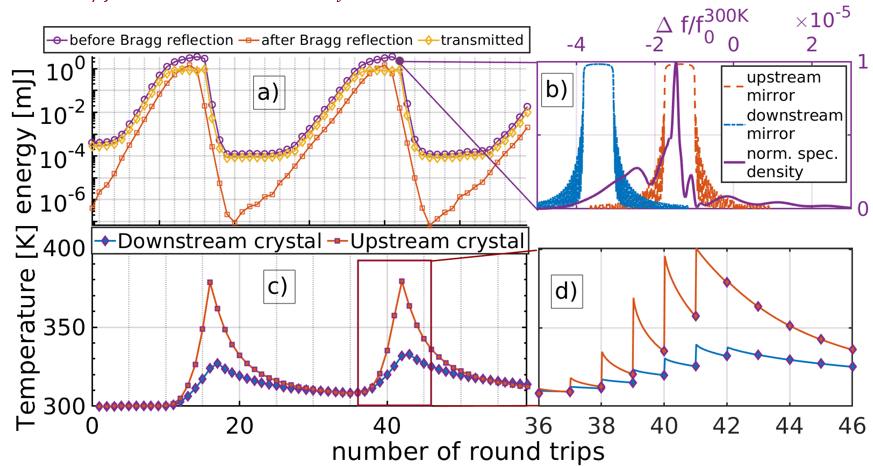 Different  spot size on crystal   different shift of the reflectivity curves

gap  between ref. curves to big  not seed  crystal cools  gap decreases   seed starts again
17
11/22/2019
Conclusion
European XFEL ideal source for implementing an XFELO 
Problems: 
Heatload  Stability at saturation
Need to try it out  Proof of principle experiment
Thank you for listening
18
11/22/2019